Pathtracing In Practice
Advanced Computer Graphics 2014
Erik Sintorn
Overview
Motivation and problem statement
Light Transport Equation (aka The Rendering Equation)
Monte Carlo Integration
Naïve Path Tracing
Making Path Tracing usable
Separating Direct and Indirect lighting
Importance sampling
Stratified sampling
Multiple Importance Sampling
Why bother with physically correct rendering?
As opposed to making up shaders that look good
When something goes wrong, you can reason about why, and how to fix it.
It is easy to hack a material shader that looks realistic for specific lighting conditions, but extremely difficult to hack something that allways looks realistic. 
Why bother with unbiased solutions, as opposed to e.g. Photon mapping or Irradiance caching?
An unbiased method (e.g. path-tracing) may take longer to converge
But we will know early if something looks wrong
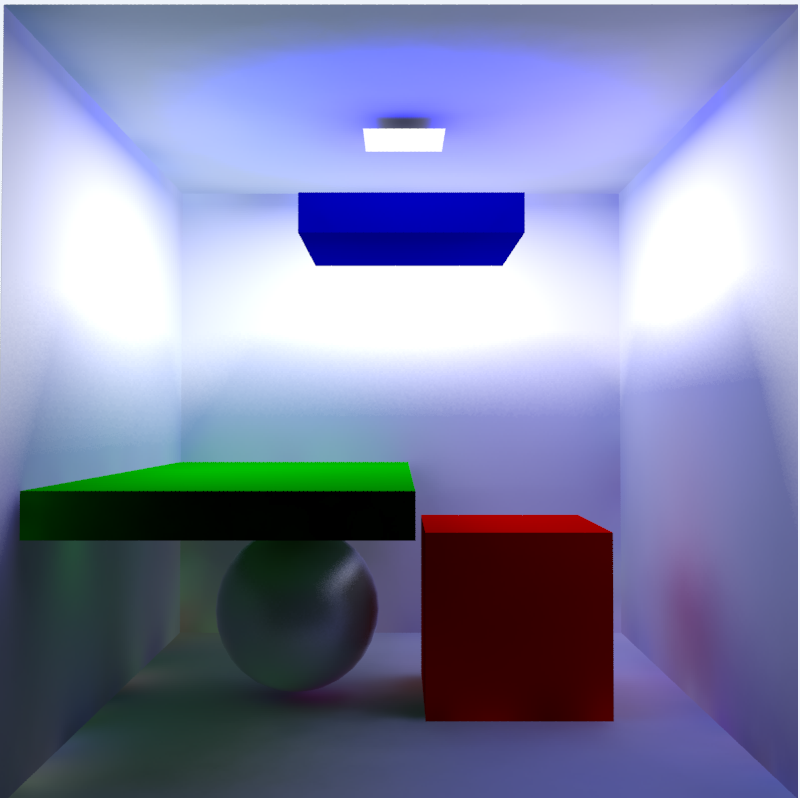 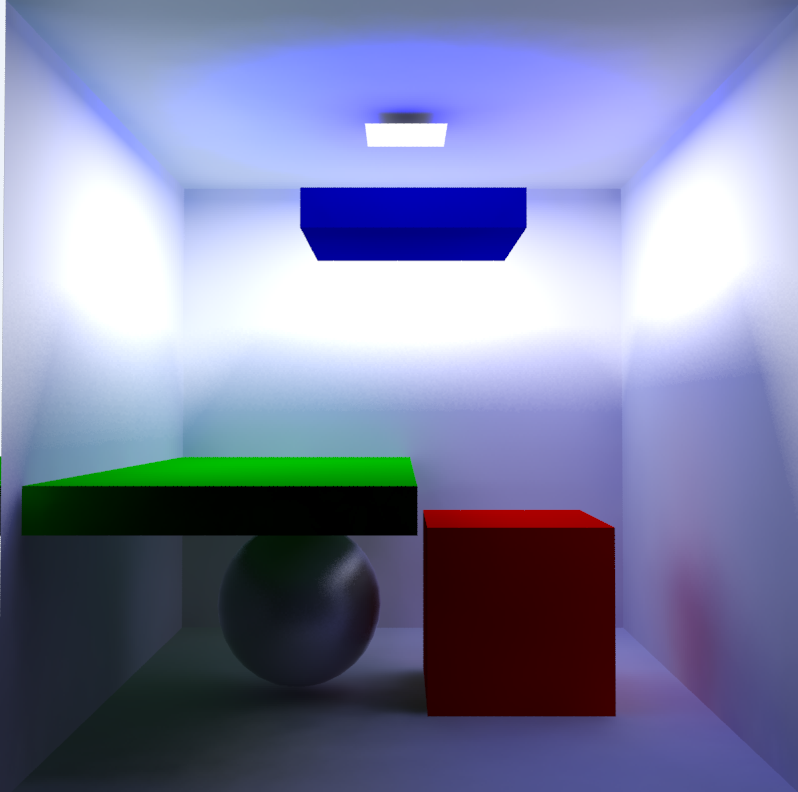 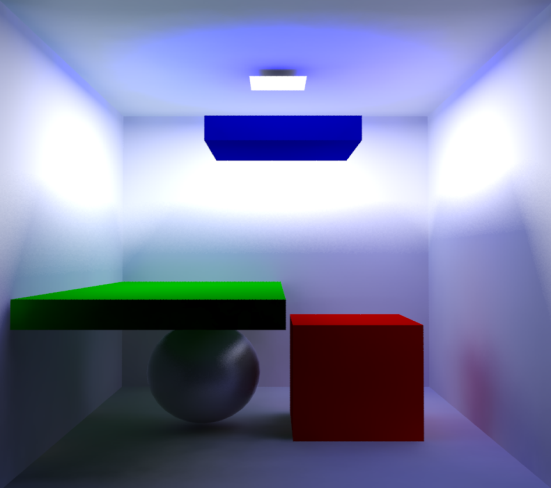 Photon mapping, 1m 32 seconds
x10 Photons
Photon mapping, 47 seconds
Photon mapping, 4m 
x100 Photons
Why bother with physically correct rendering?
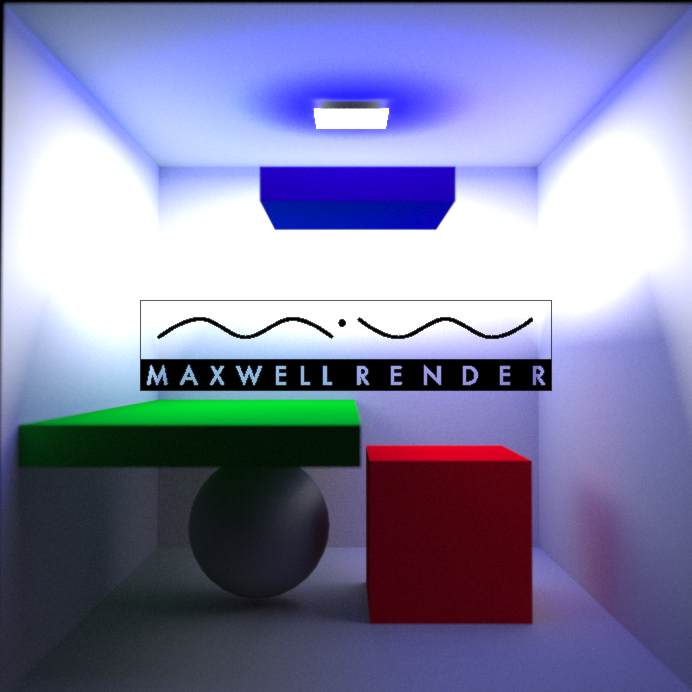 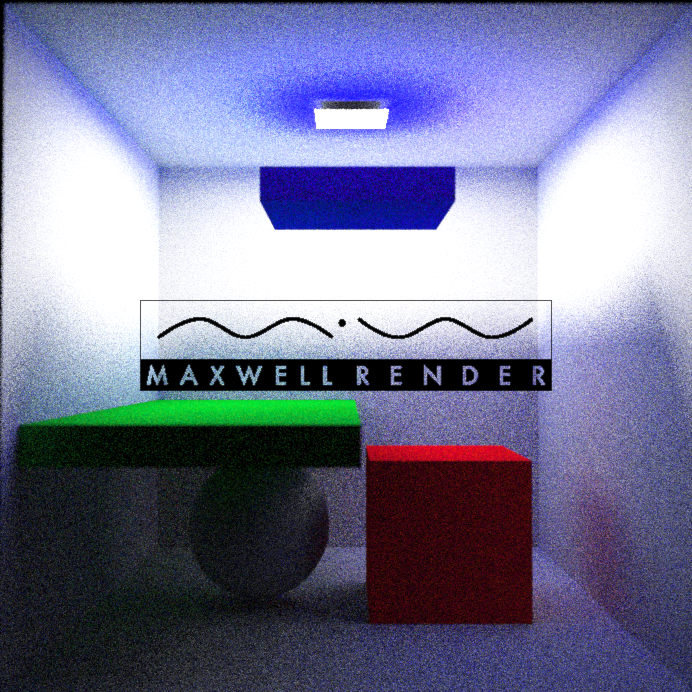 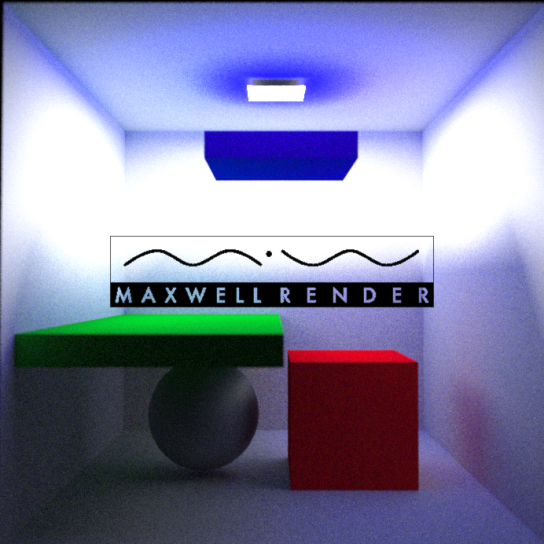 Path Tracing, 5m
Path tracing, 20 minutes
Path tracing, 30 seconds
Where does an image come from?
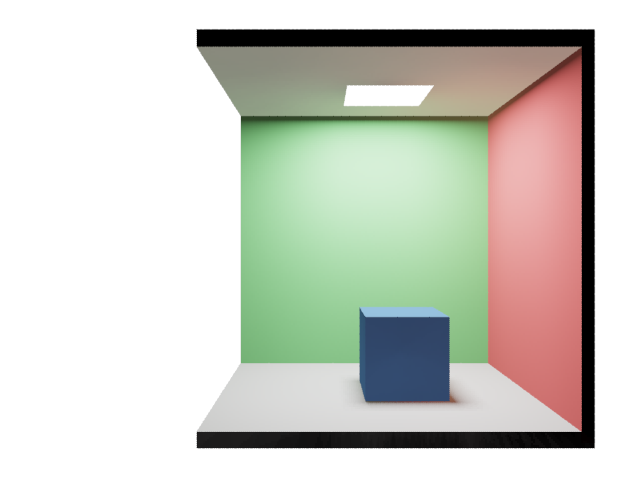 Pinhole Camera
Where does an image come from?
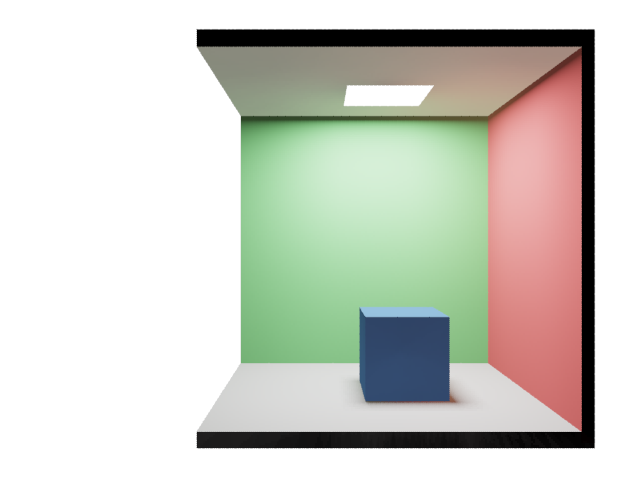 Photon emitted
From some random point on the light.
Carries some energy E
Flies in some random direction.
Pinhole Camera
[Speaker Notes: Position, direction and energy come from properties of the light.]
Where does an image come from?
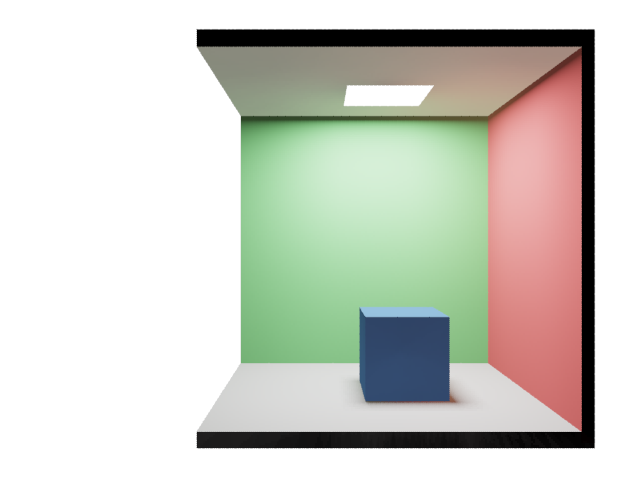 Pinhole Camera
Hits a surface
Some of the energy of some
frequencies is absorbed. The rest is reflected in some direction
[Speaker Notes: The amount of absorbed energy is a material property (loosely its color)

The direction in which it is reflected depends on the BRDF of the material. 

Here, the material is red and diffuse, so green and blue frequencies will be absorbed and the reddish photon may bounce of in most any direction.]
Where does an image come from?
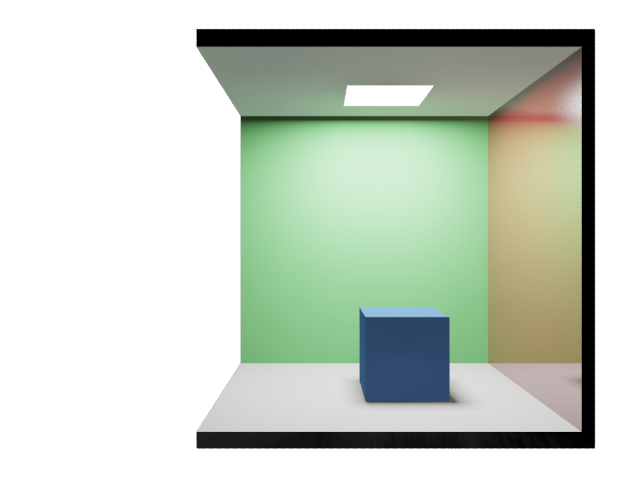 Pinhole Camera
[Speaker Notes: Here, the surface is more of a mirror so little energy will be absorbed and the photon is more likely to bounce in the perfect reflection direction]
Where does an image come from?
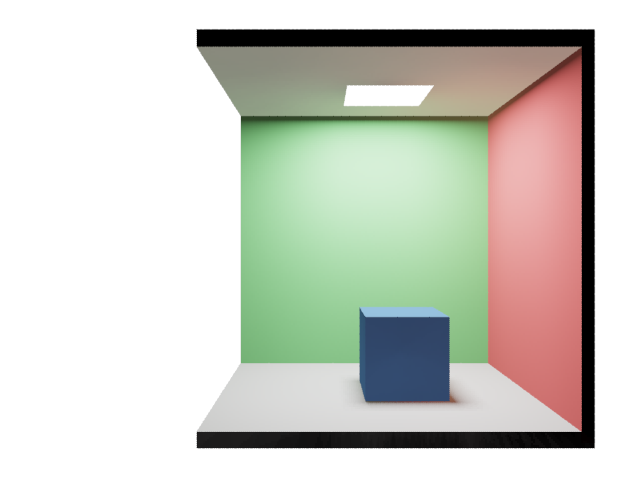 Pinhole Camera
Keeps bouncing on surfaces
Loosing energy at each hit
[Speaker Notes: The photon will keep bouncing on the surfaces…]
Where does an image come from?
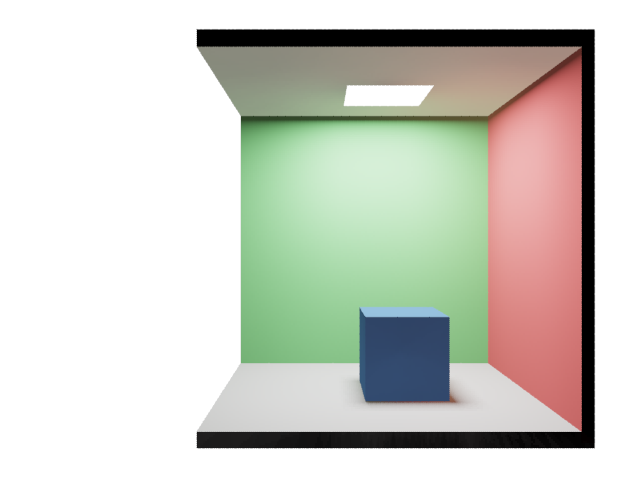 Until it leaves the scene…
Or just runs out of energy
Pinhole Camera
[Speaker Notes: We could keep following this photon until it left the scene, or ran out of energy.]
Where does an image come from?
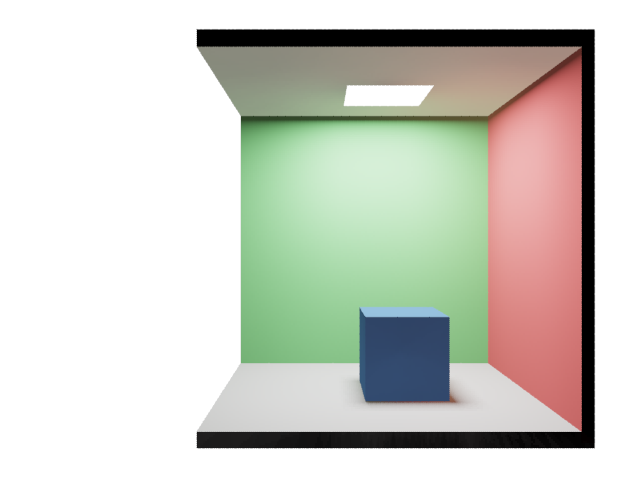 Or happens to hit our film
Pinhole Camera
[Speaker Notes: Or, by some freak chance it happens to reflect off a surface, go through the little pinhole and land on our film. Then we have a “pixel value”.

We could generate images like this, by just tracing photon after photon around the scene and record the ones that end up on the film. 

But it would take forever.]
Light Transport Equation
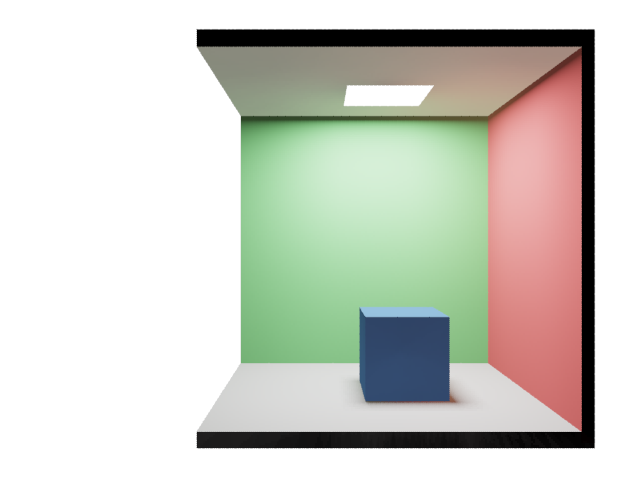 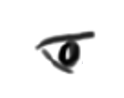 [Speaker Notes: Since most of the paths traced would have been wasted, we normally do this simulation backwards instead. 

So, we shoot a ray through the pixel we are interested in, until we hit a surface. 

Then we ask: What radiance will leave this point in the direction of my pixel? 

The answer is easy… ]
Light Transport Equation
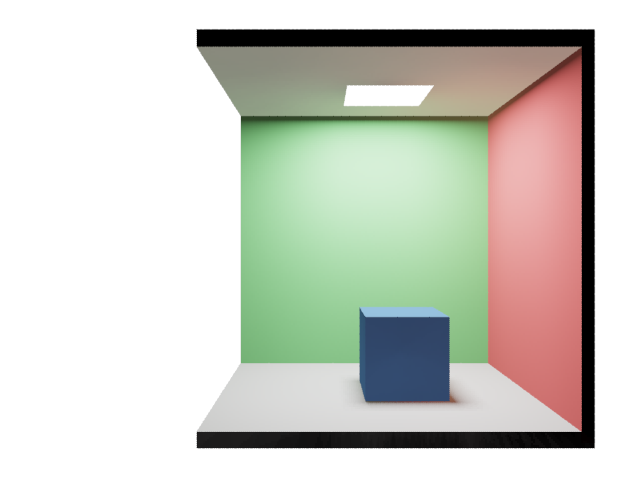 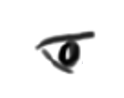 Reflected radiance
Emitted radiance
[Speaker Notes: Okay, let’s look at it in detail.

The first term is the radiance that is emitted from point p, in direction omega. We only have emitted radiance from lightsources.

The second term is all the radiance that is reflected at point p in direction omega, from any other direction w’]
Light Transport Equation
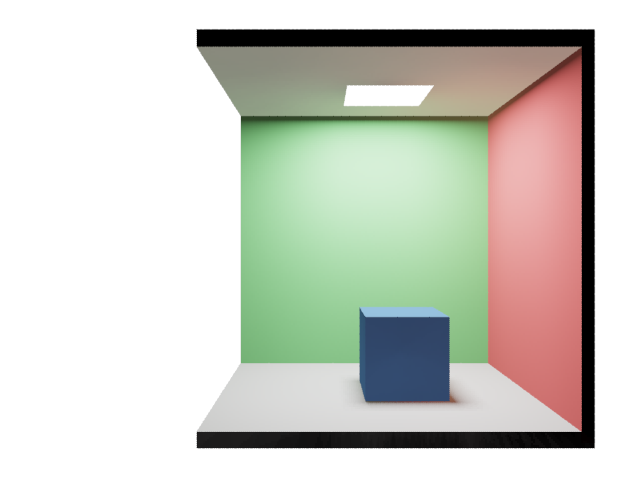 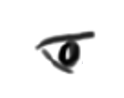 Reflected radiance
Emitted radiance
Light Transport Equation
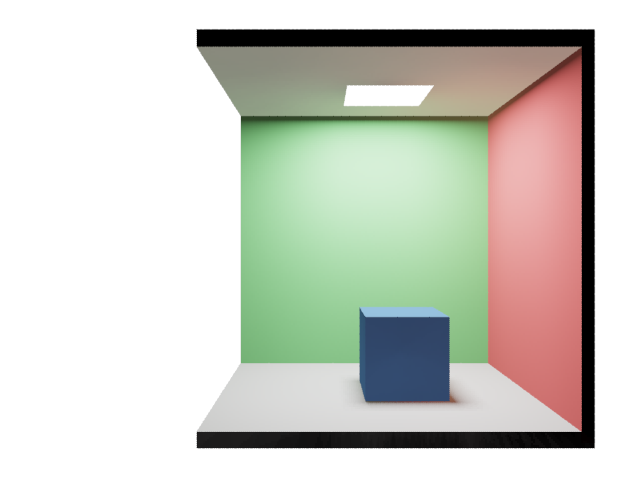 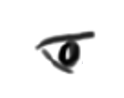 Reflected radiance
Emitted radiance
Light Transport Equation
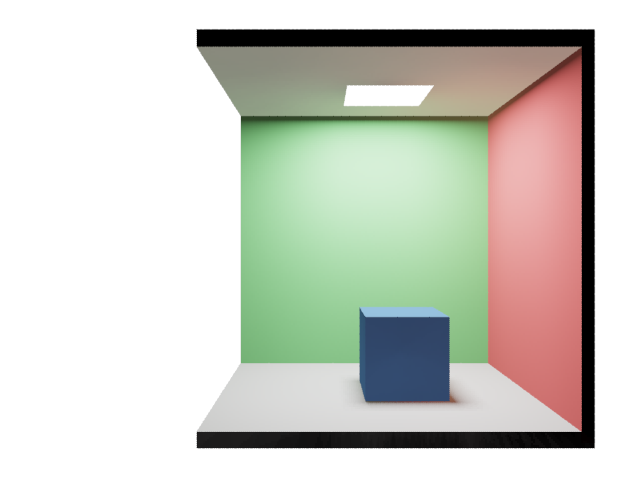 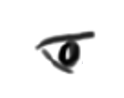 Reflected radiance
Emitted radiance
[Speaker Notes: This cosine term tells us which amount of the incoming radiance from direction w’ will land on a unit surface area. 

This is independent of the material.]
Light Transport Equation
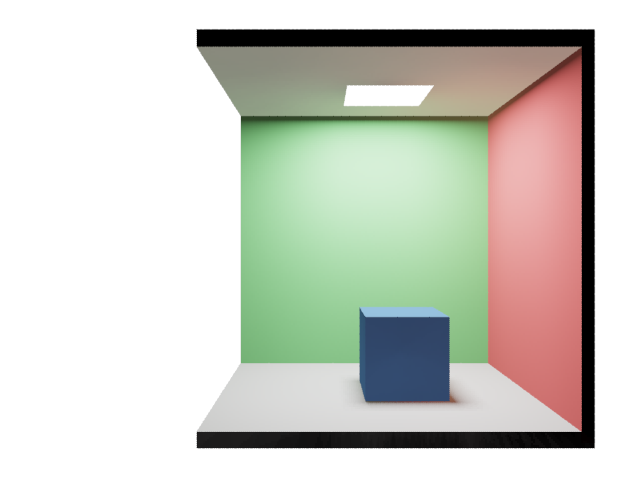 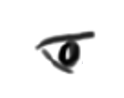 Reflected radiance
Emitted radiance
[Speaker Notes: Finally, the BRDF tells us what fraction of the radiance that lands on this unit area, from direction w’, will be reflected in direction w. 

This is a spectral value (but often split into a color and a float brdf). 

A mirrorish surface will only have high values when w is approx. reflection of w’.

A diffuse surface has a constant brdf.]
Light Transport Equation
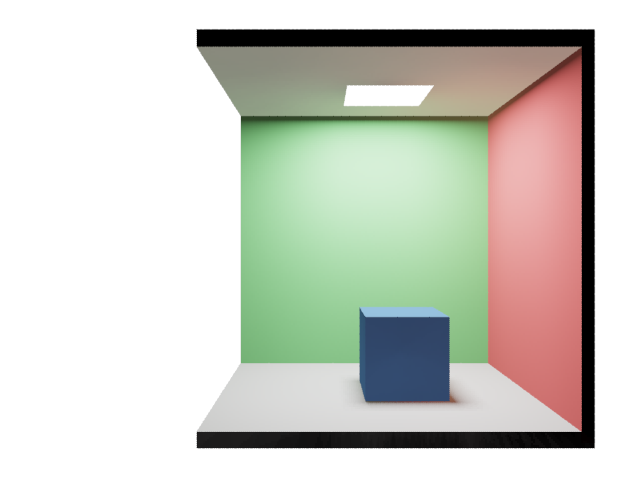 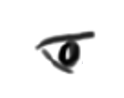 Reflected radiance
Emitted radiance
[Speaker Notes: We (usually) cannot solve this equation analytically, since it depends on a scene which we have no nice mathematical description of.]
Monte Carlo Integration
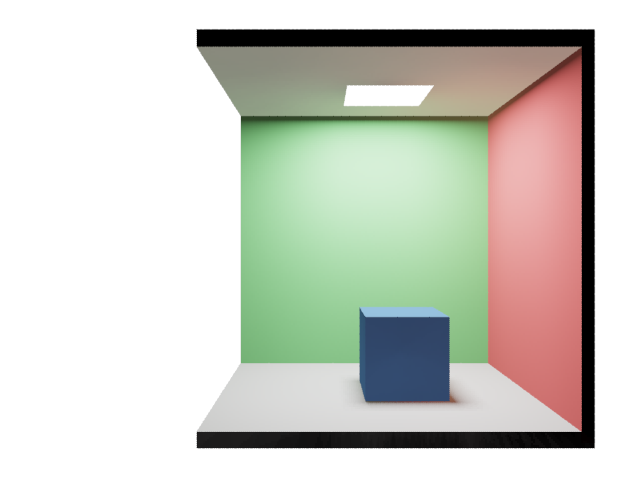 Reflected radiance
Emitted radiance
[Speaker Notes: But we can estimate the value of any integral using monte carlo integration.

We then take N random samples over the domain of the integral.]
Monte Carlo Integration
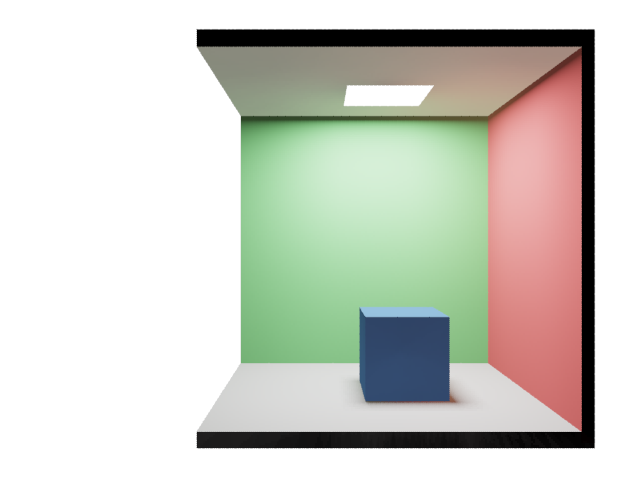 [Speaker Notes: This is an unbiased estimator, so the expected value will be exactly the radiance we are after.]
Monte Carlo Integration
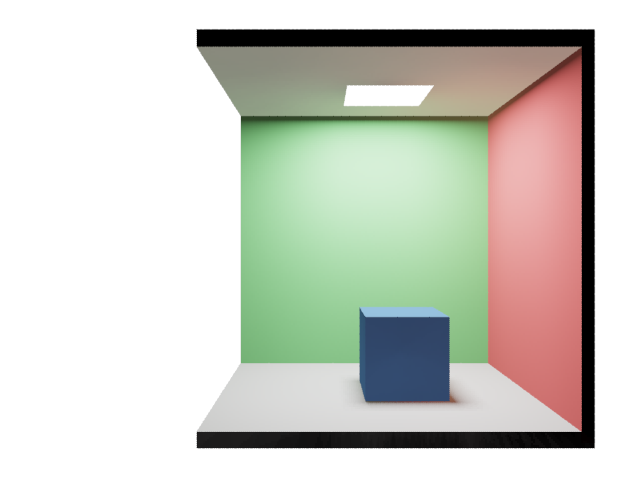 [Speaker Notes: Even if we only take ONE sample

And even if we sample the hemisphere perfectly uniformly (making the PDF constant)]
Monte Carlo Integration
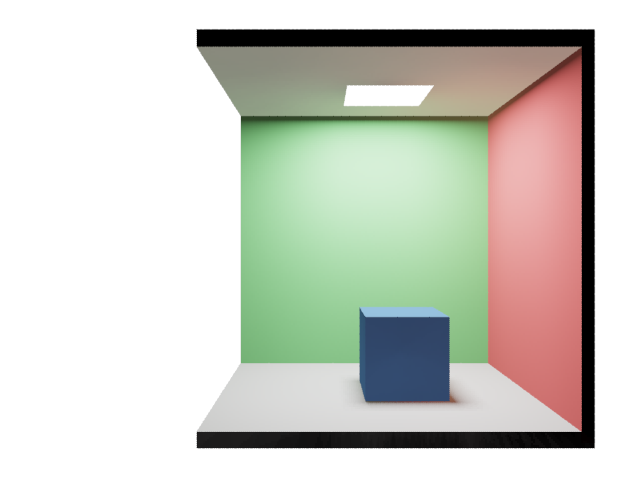 [Speaker Notes: Now we have a very simple estimator for the correct outgoing radiance from p. 

Since it is unbiased we can evaluate this for every pixel, time and time again and the average will converge towards the correct value.]
Naive Pathtracing
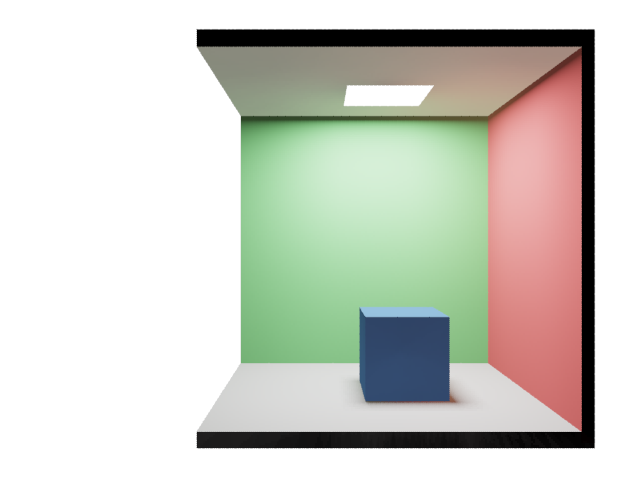 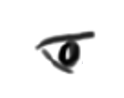 [Speaker Notes: This leads to a basic path-tracing algorithm: 
We trace a ray through the pixel, to find the first intersection point p]
Naive Pathtracing
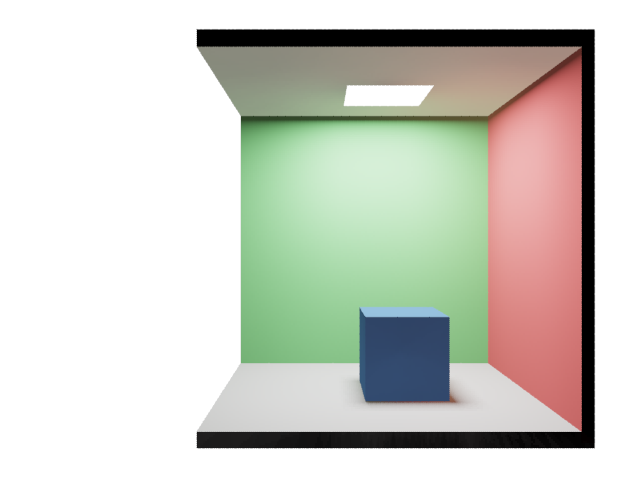 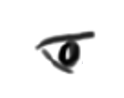 [Speaker Notes: Then, we choose a random direction wi on the hemisphere]
Naive Pathtracing
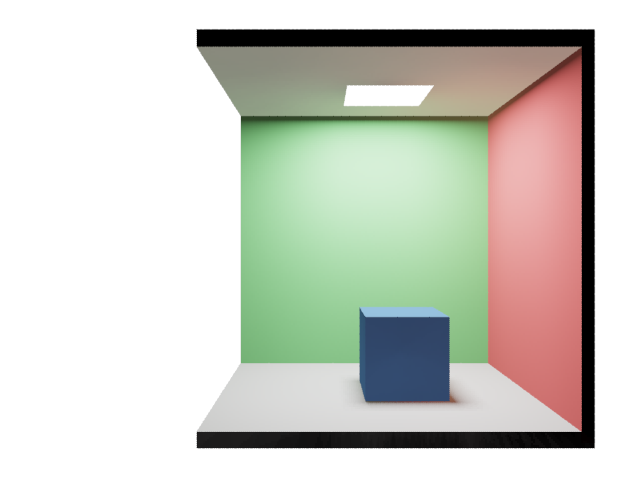 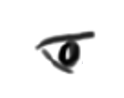 Naive Pathtracing
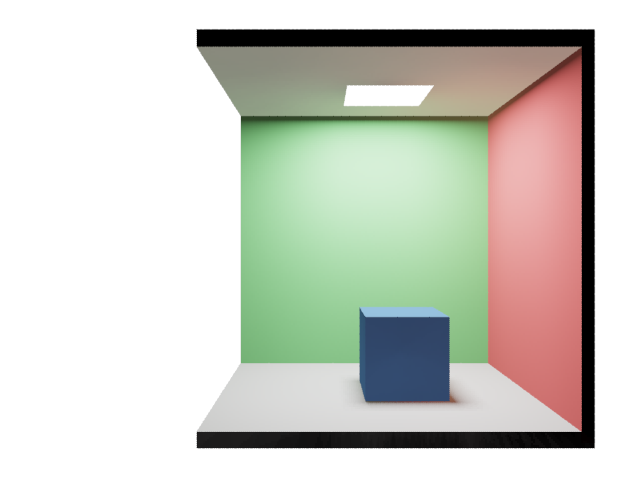 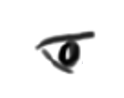 [Speaker Notes: To evaluate the Li term, we shoot a ray in the direction wi, and note that Li can be replaced by Lo from that point.

We know how to evaluate Lo!]
Naive Pathtracing
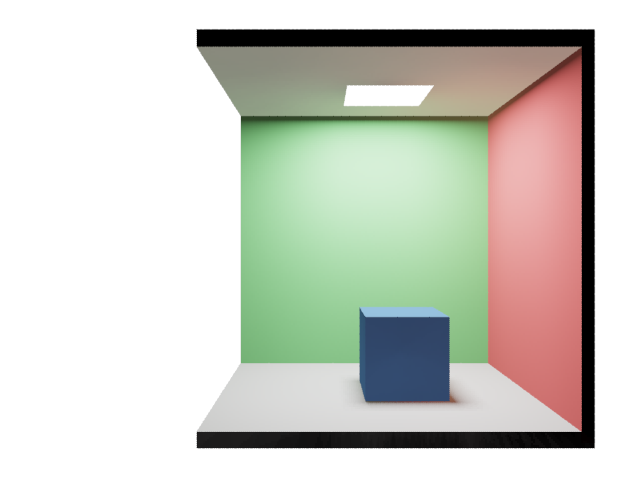 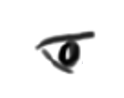 [Speaker Notes: So we plug in the same equation again]
Naive Pathtracing
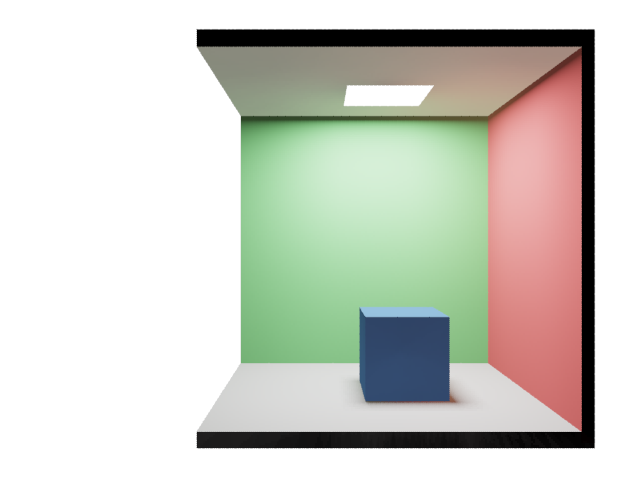 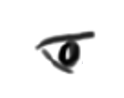 [Speaker Notes: Choose a new random direction and evaluate the brdf and costerm]
Naive Pathtracing
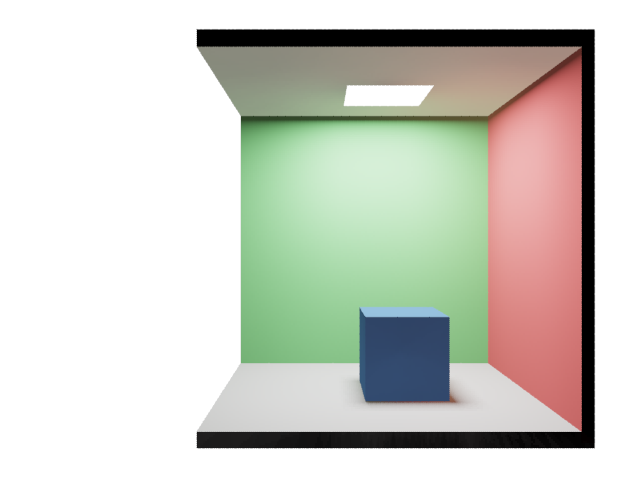 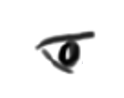 [Speaker Notes: Shoot a new ray to find the next ray on the path…]
Naive Pathtracing
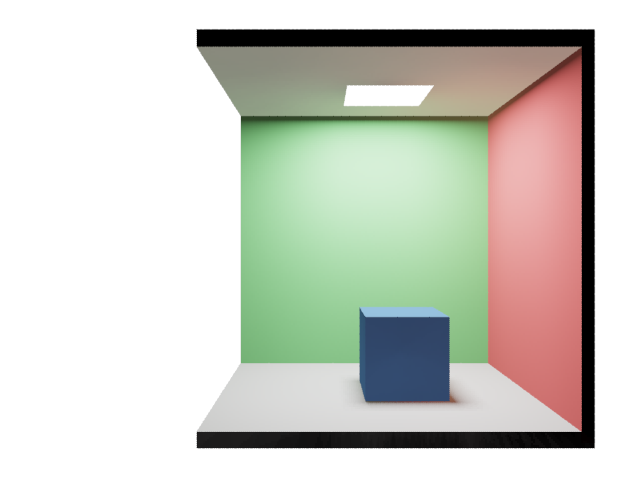 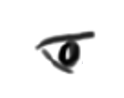 [Speaker Notes: And hit the light! We replace Li by Lo from the new point and since this is a light-source, with no reflections…]
Naive Pathtracing
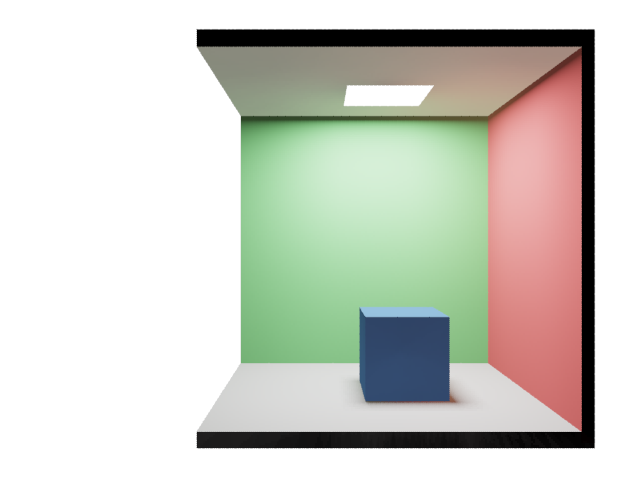 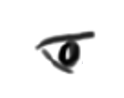 [Speaker Notes: We only have to replace Lo by Le and we are done.]
Naive Pathtracing
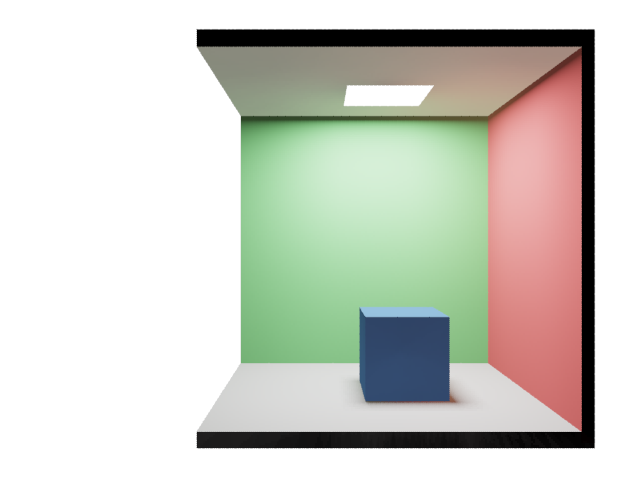 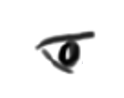 What’s so naïve about this?
[Speaker Notes: What is so naïve about this algorithm? 

The problem is that it was pure luck that we hit a light-source so soon. 

For the majority of paths, the contribution will be close to zero before we ever hit a light…

Still, it works, and we have an unbiased estimate value of our pixel. Since it is unbiased, we can keep doing this infinitely many times and average the results to get the final correct image.]
Separating Direct And Indirect Illumination
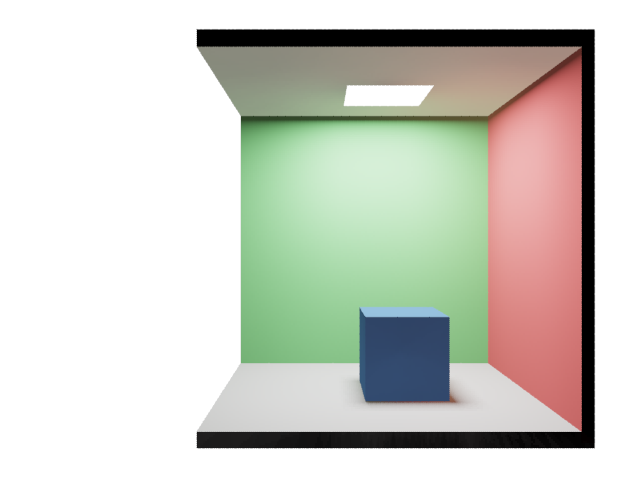 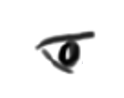 indirect illumination
direct illumination
[Speaker Notes: Talk about surface form of integral]
Importance Sampling
So far we have sampled incoming light uniformly over the hemisphere. Why is that a bad idea?
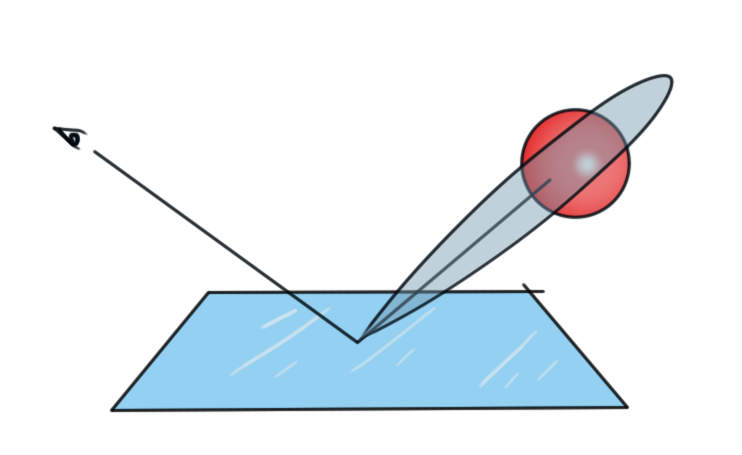 Importance Sampling
So far we have sampled incoming light uniformly over the hemisphere. Why is that a bad idea?
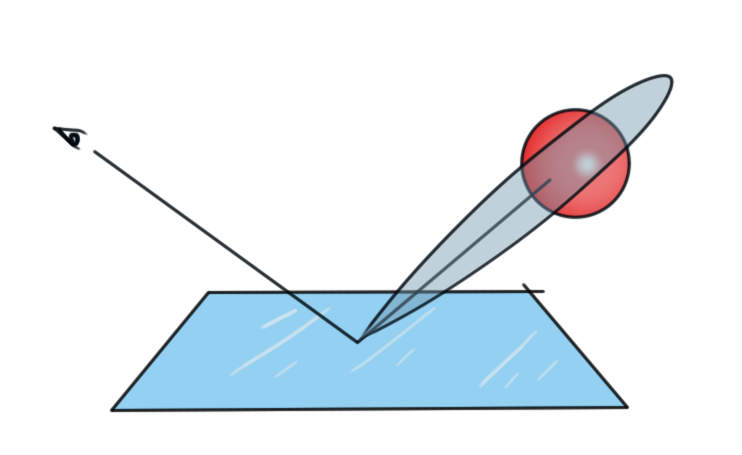 Importance Sampling
So far we have sampled incoming light uniformly over the hemisphere. Why is that a bad idea?
We want to shoot more samples where the function we are integrating is high! 
One common type of importance sampling is to create a distribution that resembles the BRDF
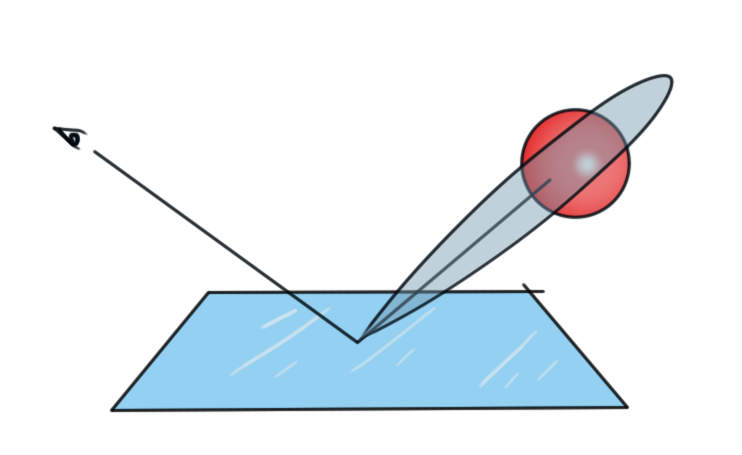 Importance Sampling
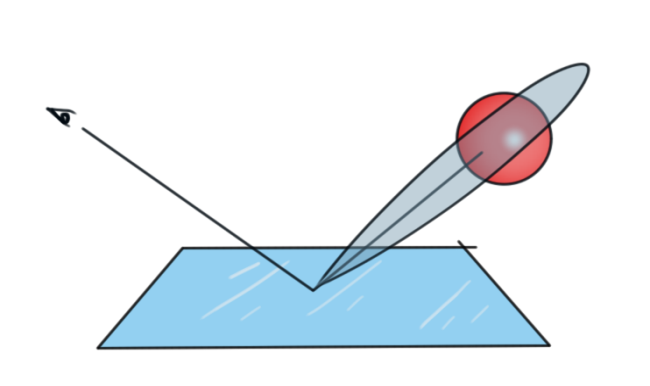 Stratified Sampling
Another standard variance reduction method
When just choosing samples randomly over the domain, they may “clump” and take a long while to converge
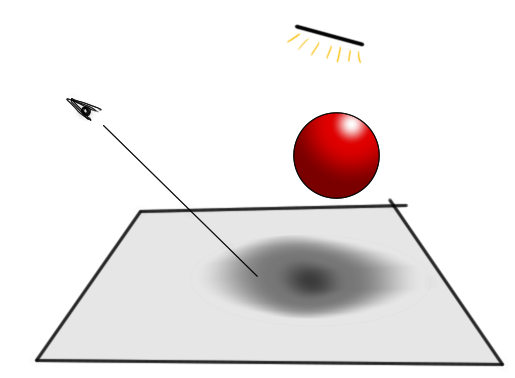 It will converge to 0.5after unlimited time.But after four samples I stillhave prob=1/8 that the pixelwill be considered all in shadow
or completely unshadowed
Stratified Sampling
Divide domain into “strata”
Don’t sample one strata again untilall others have been sampledonce.
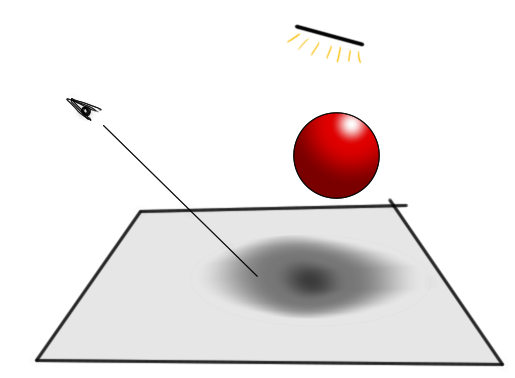 Stratified Sampling
If we know how many samples we want to take, we can get good stratification from “jittering”
If not, we want any sequence of samples to have good stratification. We can use a Low Discrepancy Sequence
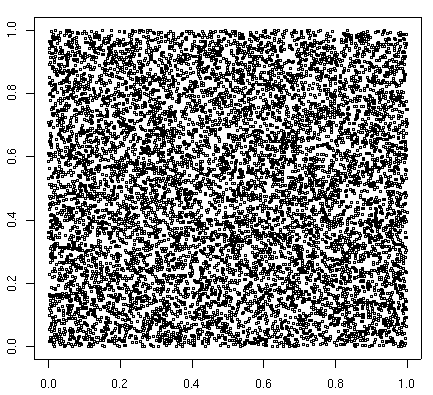 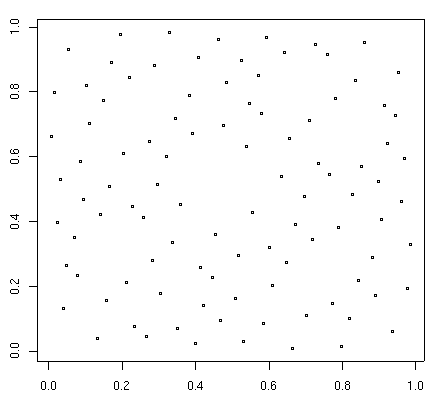 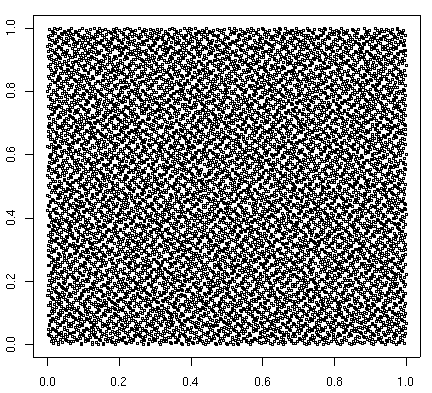 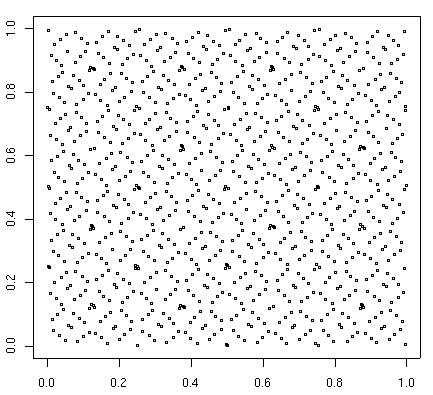 SOBOL: 10000 samples
SOBOL: 1000 samples
SOBOL: 100 samples
RANDOM: 10000 samples
Multiple Importance Sampling
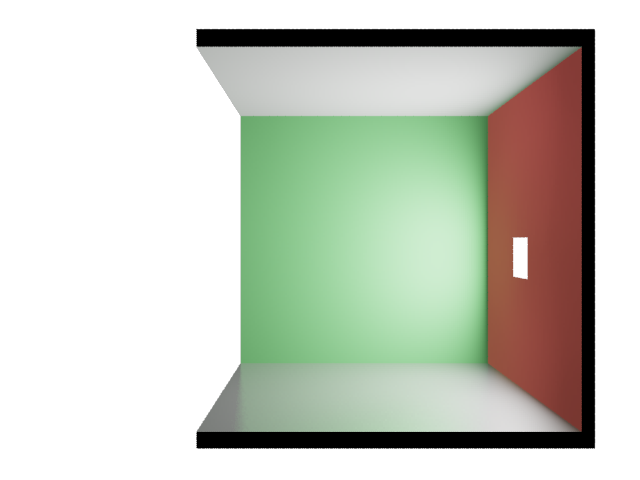 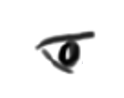 indirect illumination
direct illumination
Multiple Importance Sampling
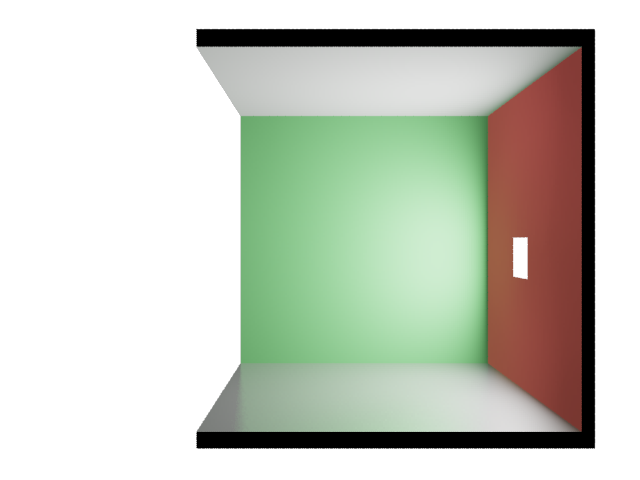 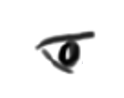 Multiple Importance Sampling
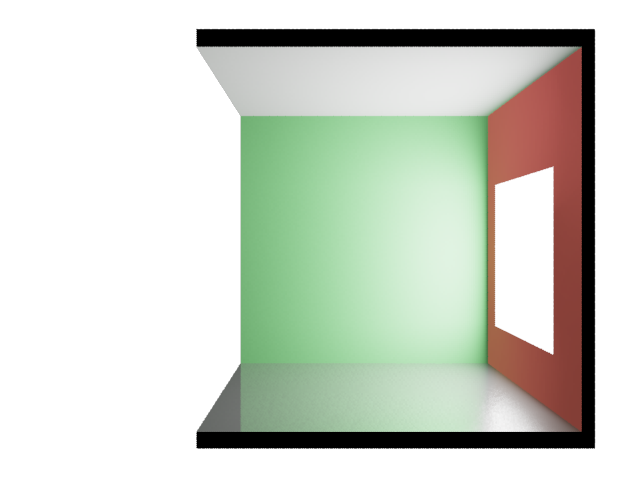 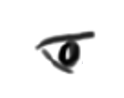 Multiple Importance Sampling
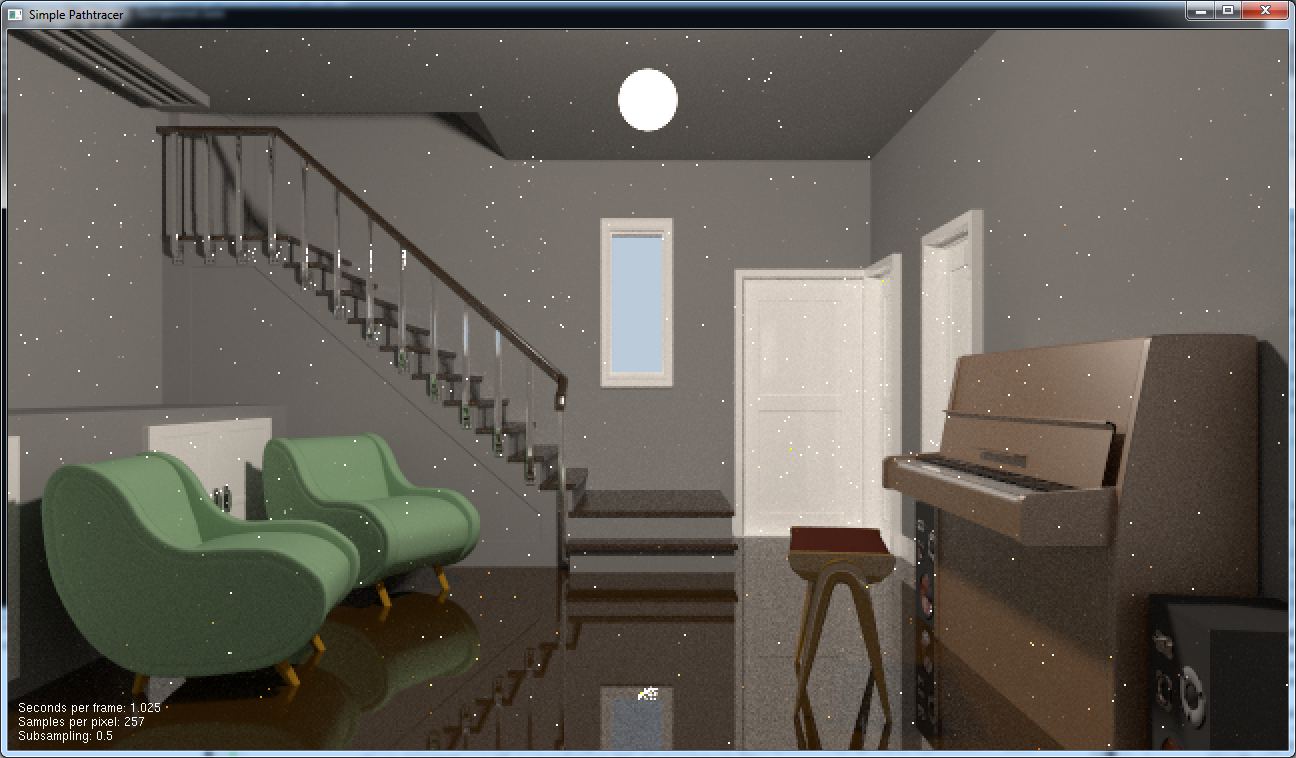 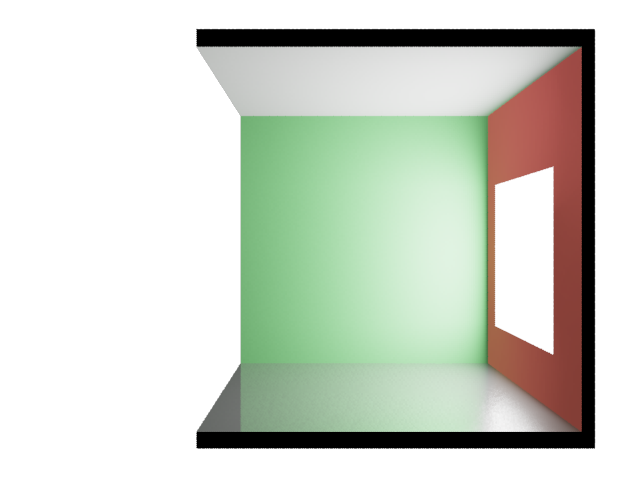 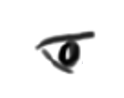 Multiple Importance Sampling
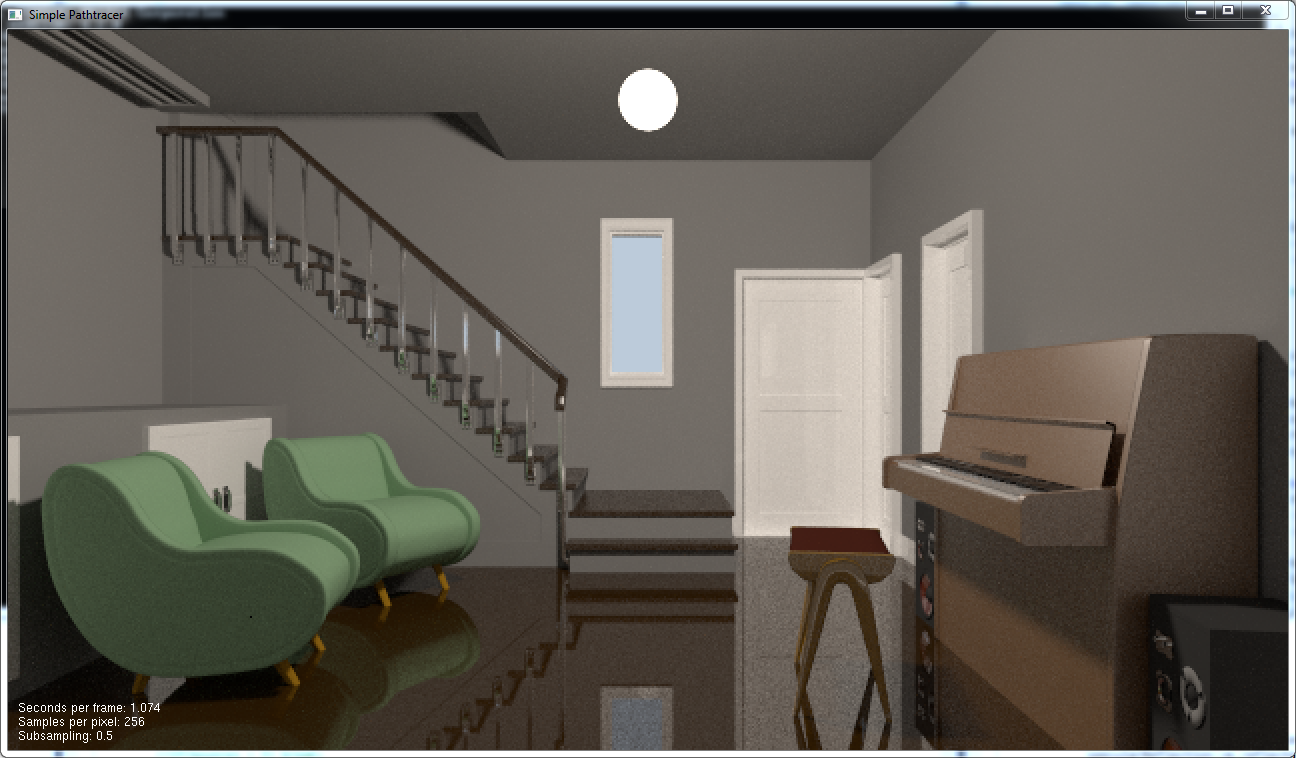 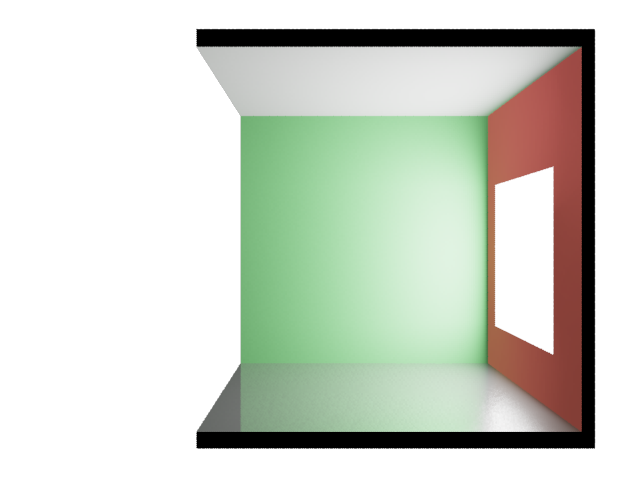 Do both!
Sample brdf first
Then light
PDF of this sampling strategy is (weighted) sum
- Only very low if neither technique is likely to choose dir
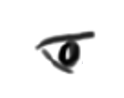 Highlight Antialiasing
Why is there still heavy aliasingin this image after ~3000 SPP?
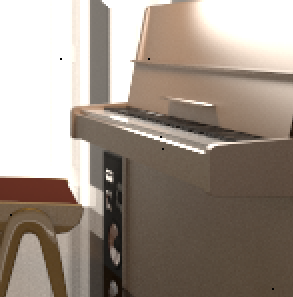 Highlight Antialiasing
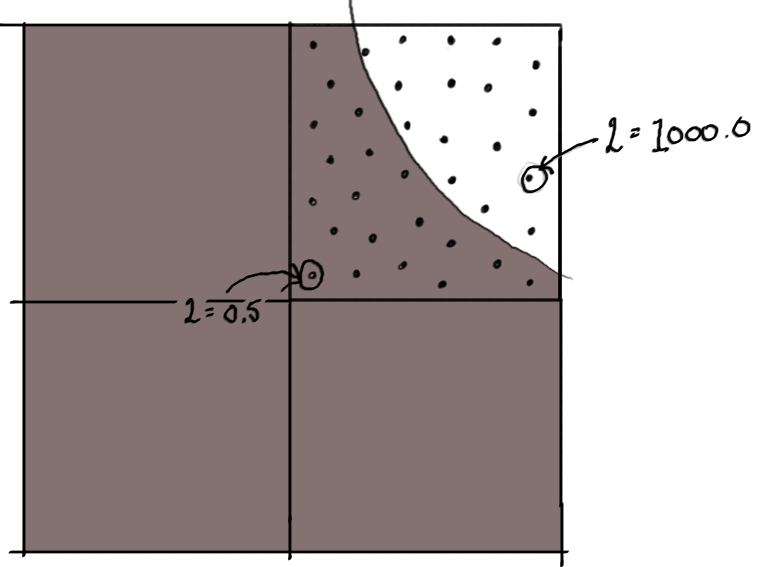 Bidirectional Path Tracing
Are we done now?
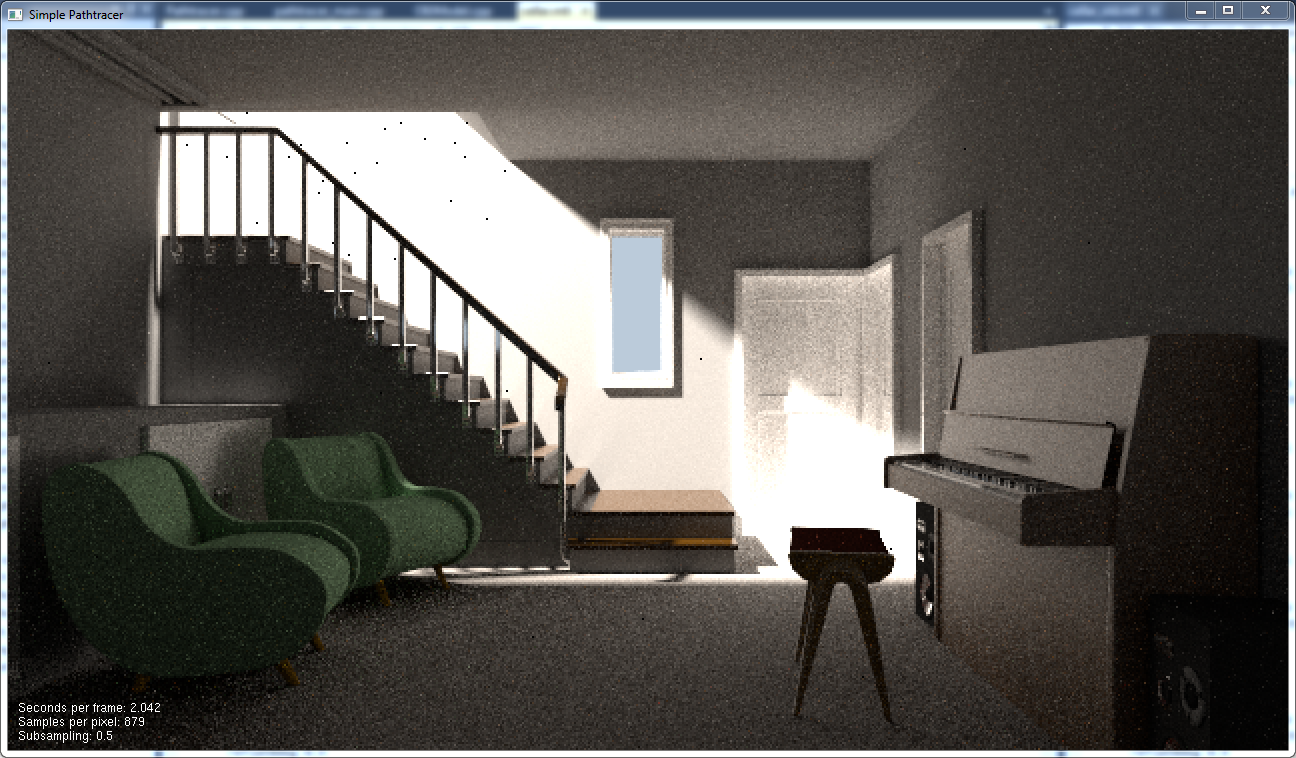 Bidirectional Path Tracing
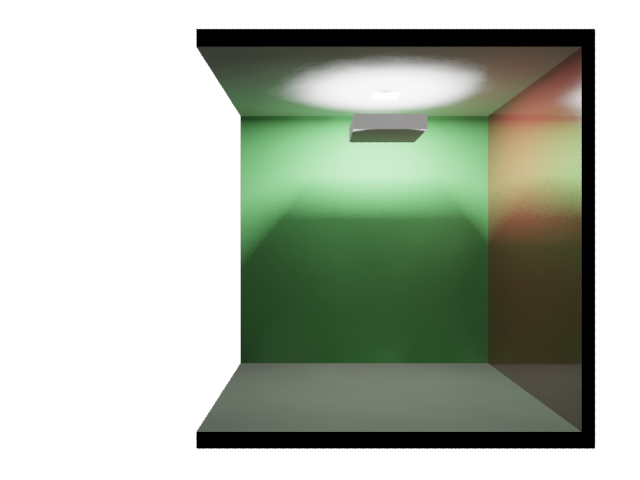 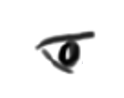 Further Reading
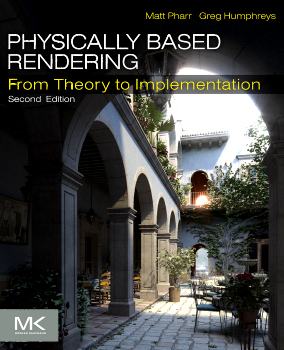 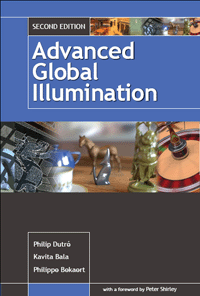